Área
Triângulo retângulo
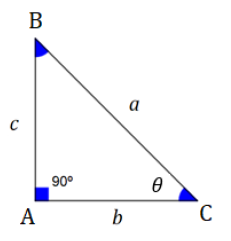 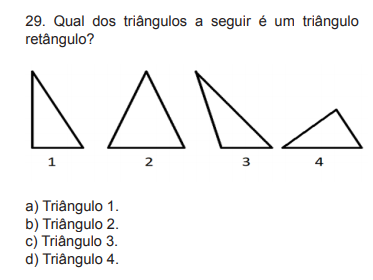 Área?
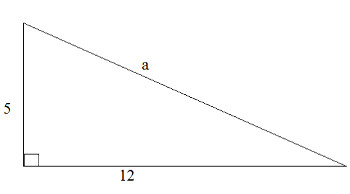 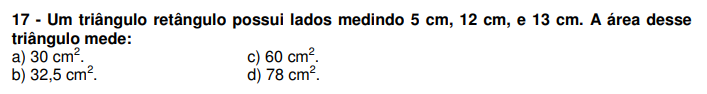 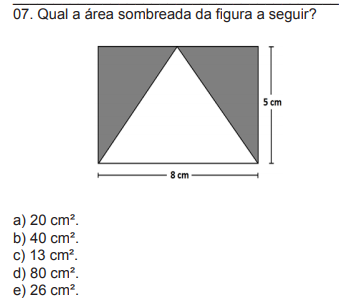 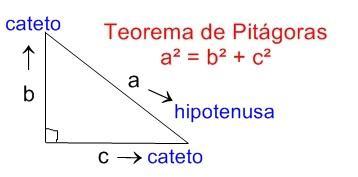 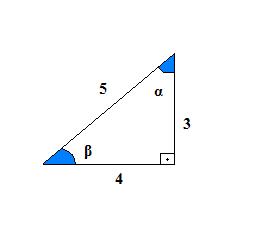 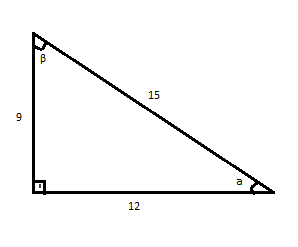 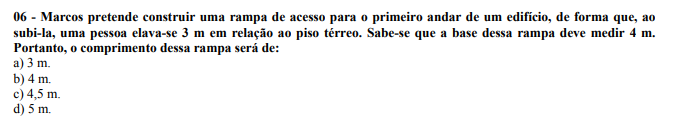 Triângulo Equilátero
Todos os lados iguais!
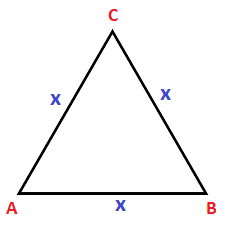 Área do triangulo equilátero
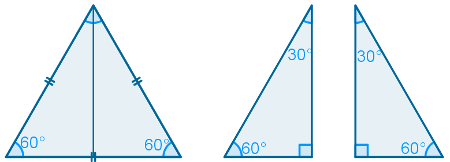 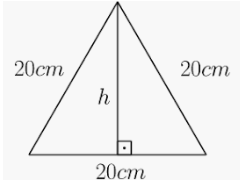 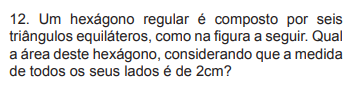 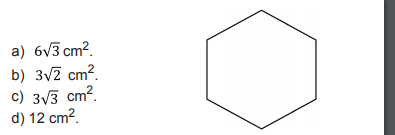 Área do circulo
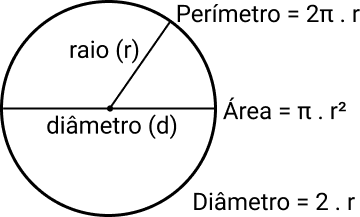 Área e perímetro?
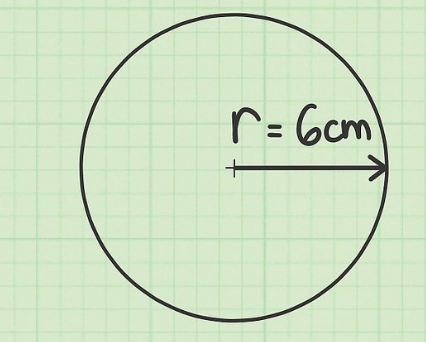 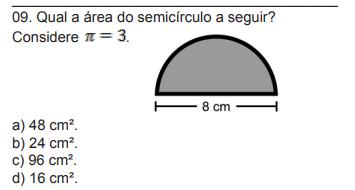 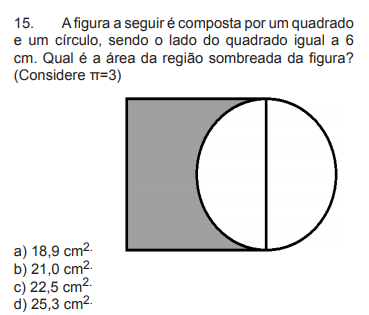 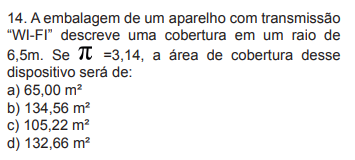 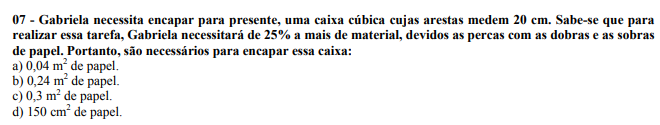 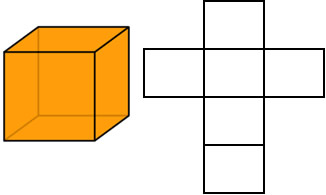 Volume
Volume do paralelepípedo
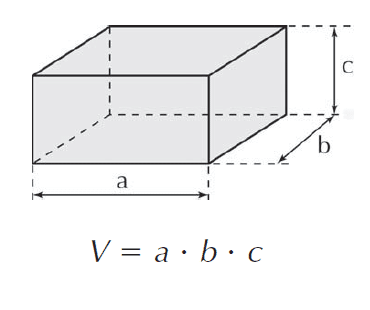 Volume?
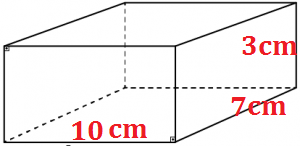 Volume?
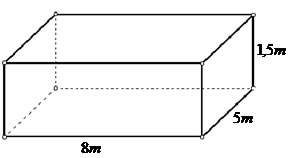 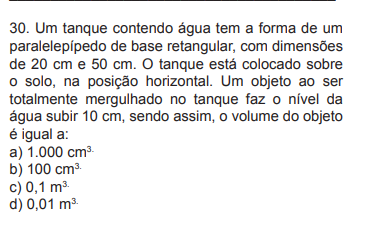 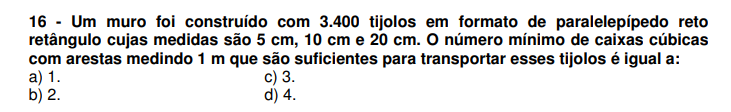 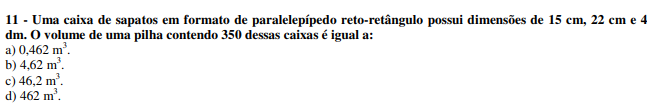 Juros Simples
Revisão de porcentagem
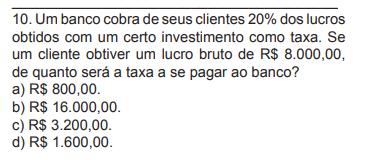 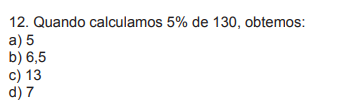 Exercícios Juros Simples
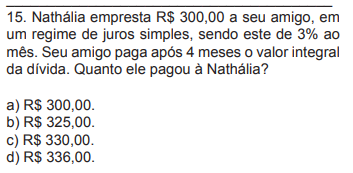 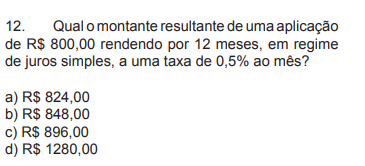 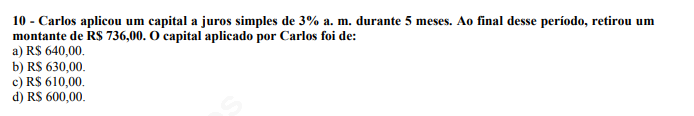 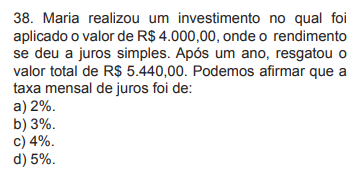 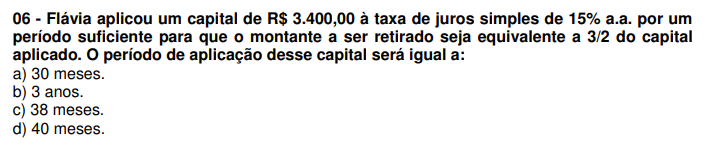 Juros Simples
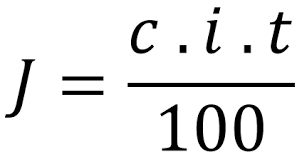 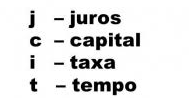 Juros Compostos
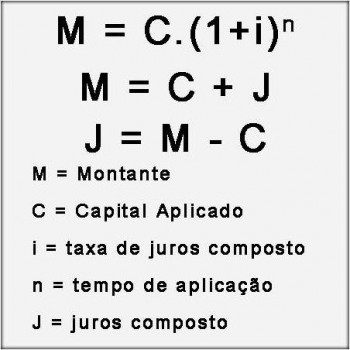 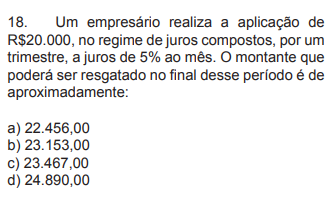 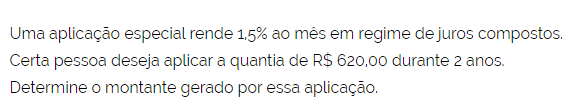